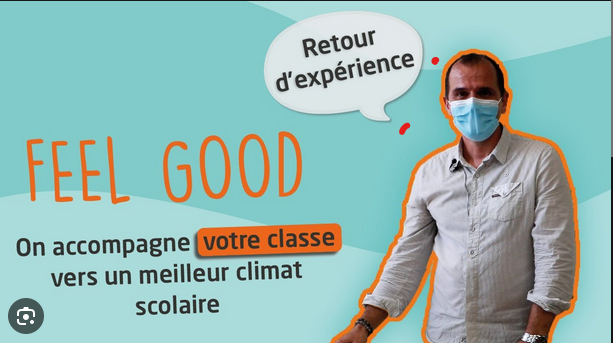 Corso di formazione: Sopravvivere al digitale
Modulo 4 - Rafforzare le competenze psicosociali degli studenti di 8/12 anni: Programma Crips feel good
www.survivingdigital.eu
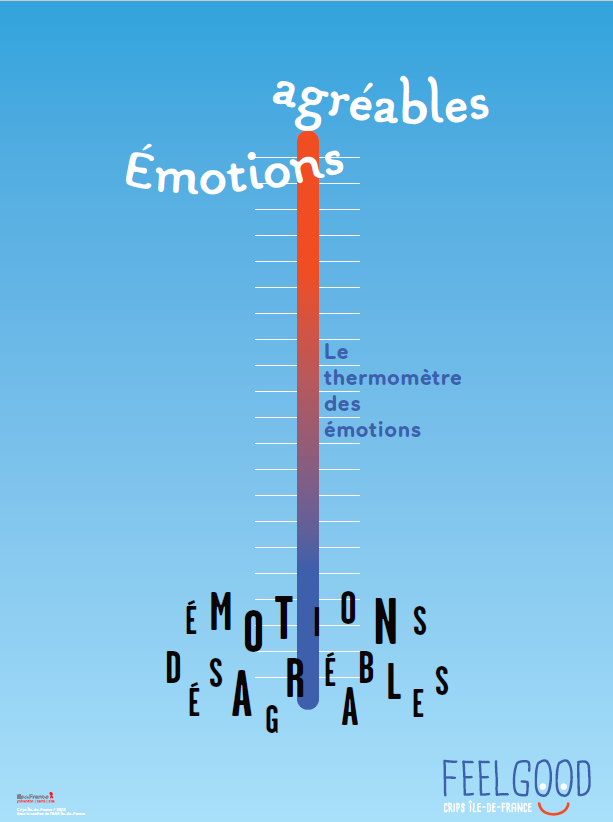 Introduzione
Obiettivi
Competenze affrontate e risultati di apprendimento
Conoscenze teoriche
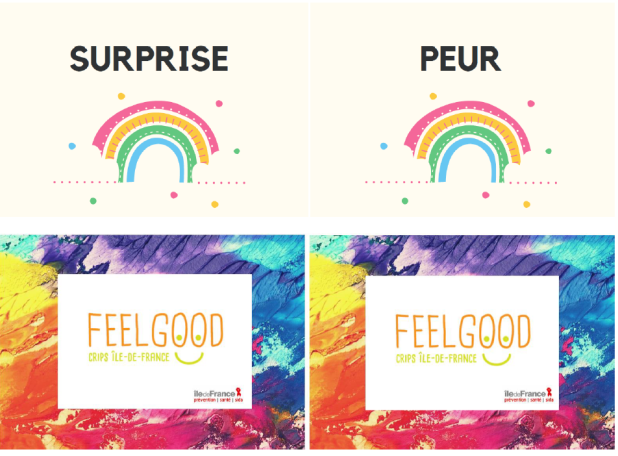 Tecniche
Casi studio e attività
Suggerimenti e consigli
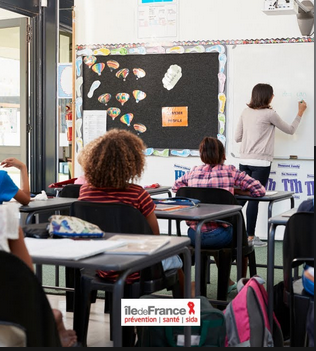 Introduzione
Questo modulo formativo è spirato al progetto "Feel Good" per sviluppare le competenze psicosociali dei bambini nelle scuole di Seine-et-Marne (77), Seine-Saint-Denis (93) e Val d'Oise (95) in Francia, al fine di promuovere il benessere generale e migliorare il clima scolastico. A Saint-Denis è stato implementato dal 2022, ma vogliamo aiutare i professionisti a sviluppare nuovi progetti di formazione per i genitori anche in altri contesti.
      Questo progetto prevede in particolare la formazione degli insegnanti delle scuole per co-facilitare le sessioni con il CRIPS (Centre Régional Information Prévention Santé/SIDA) e sostenere i genitori. Le competenze psicosociali sono abilità trasversali come il problem solving, l'empatia e la gestione delle emozioni. 
      Stato di avanzamento del progetto :
      - 2 giorni di formazione per gli insegnanti volontari CM1/CM2.
      - 10 laboratori di un'ora con i bambini, guidati dall'insegnante volontario.
      Utilizzando questo metodo anche al di fuori della scuola, possiamo aiutare molte altre famiglie a utilizzare le stesse strategie e tecniche per migliorare il rapporto genitori-figli e soprattutto aiutare questi bambini a usare meno e meglio gli schermi.
Obiettivi
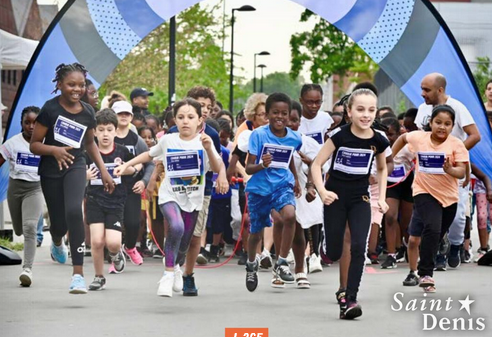 L'obiettivo di questo progetto è fornire una base di competenze emotive, sociali e cognitive fondamentali per il successo scolastico e il benessere generale dei ragazzi dagli 8 ai 12 anni.
     L'ambiente globale del bambino viene mobilitato (genitori, insegnanti, coetanei) per aumentare l'efficacia dell'intervento.
      Presentazioni del programma
https://www.lecrips-idf.net/le-coin-des-pros/projets-realises-avec-nos-partenaires/feel-good-100-bien-etre-un-partenariat-ars
https://www.youtube.com/watch?v=CNHI-3CFRys&embeds_referring_euri=https%3A%2F%2Fwww.lecrips-idf.net%2F&source_ve_path=OTY3MTQ&feature=emb_imp_woyt
Competenze trattate
01
Abilità cognitive: capacità di prestare attenzione a se stessi.
02
Abilità cognitive: capacità di gestire i propri impulsi.
03
Abilità cognitive: capacità di fare scelte responsabili
04
Competenze emotive: comprendere le emozioni e lo stress, gestire le proprie emozioni, regolare lo stress nella vita quotidiana
05
Competenze sociali: sviluppare legami sociali, saper chiedere aiuto, capacità di ascolto empatico...
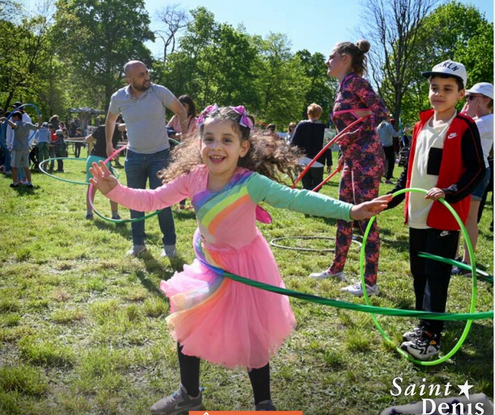 Quali sono i risultati dell'apprendimento?
Al termine del corso di formazione per insegnanti, dovreste essere in grado di:
     - Comprendere il concetto di abilità di vita: abilità sociali, cognitive ed emotive.
     - Comprendere il concetto di "punti di forza" nella psicologia positiva.
     - Saper adottare la postura di facilitatore in un gruppo.
     - Saper facilitare i 10 workshop sulle abilità psicosociali del programma "Feel Good".
 
  Al termine dei 10 laboratori co-facilitati dall'insegnante volontario e dal facilitatore esterno, i bambini dovrebbero percepire miglioramenti su :
     - Le proprie competenze psicosociali (cognitive, sociali ed emotive).
     - Clima scolastico: benessere a scuola, emozioni e relazioni.
Conoscenze teoriche
"Le abilità di vita sono la capacità di una persona di rispondere efficacemente alle richieste e alle sfide della vita quotidiana. È la capacità di una persona di mantenere uno stato di benessere mentale, comportandosi in modo appropriato e positivo nelle relazioni con gli altri, con la propria cultura e con l'ambiente". [Organizzazione Mondiale della Sanità (OMS), 1993]. 
Il quadro di riferimento 2022 Santé Publique France, basato su una sintesi della letteratura e con il supporto di un comitato di ricercatori e professionisti della prevenzione, ha arricchito questo concetto elencando 21 competenze, strutturate in 3 categorie.
1a categoria: Abilità cognitive: Un insieme di abilità psicologiche che coinvolgono attività mentali che consentono alle persone di rafforzare il loro potere di agire (empowerment*), promuovere un funzionamento individuale ottimale e mantenere uno stato di benessere psicologico. Avere consapevolezza di sé [ - Conoscenza di sé (punti di forza e limiti, obiettivi, valori, discorso interno) - Capacità di pensare in modo critico (pregiudizi, influenze) - Capacità di autovalutazione positiva - Autoconsapevolezza (o mindfulness)]. - Autocontrollo [ - Capacità di gestire gli impulsi - Capacità di raggiungere gli obiettivi - (definizione, pianificazione) - Processo decisionale costruttivo [Capacità di fare scelte responsabili - Capacità di risolvere i problemi in modo creativo].
2a categoria: Competenza emotiva: Un insieme di abilità psicologiche che coinvolgono i processi e gli stati affettivi e che aiutano a mantenere uno stato di benessere psicologico, a promuovere il funzionamento ottimale dell'individuo e l'empowerment*. Essere consapevoli delle proprie emozioni e dello stress [-Comprendere le emozioni e lo stress -Identificare le emozioni e lo stress] Regolare le proprie emozioni [-Esprimere le emozioni in modo positivo - Gestire le emozioni (soprattutto quelle difficili: rabbia, ansia, tristezza, ecc.)]. Gestione dello stress [Regolare lo stress quotidiano - Abilità di coping (adattamento) in situazioni avverse.
3a categoria: Un insieme di abilità psicologiche che coinvolgono comportamenti relazionali che permettono di sviluppare interazioni costruttive, di migliorare* e mantenere uno stato di benessere psicologico. Comunicare in modo costruttivo [Capacità di ascolto empatico - Comunicazione efficace (apprezzamento, formulazione chiara) - Sviluppare relazioni costruttive [ legami sociali - raggiungere gli altri, costruire relazioni, fare amicizia] - Sviluppare atteggiamenti e comportamenti pro-sociali (accettazione, collaborazione, cooperazione, aiutare gli altri)]. Risoluzione dei problemi [ - Saper chiedere aiuto - Assertività e capacità di rifiuto - Risolvere i conflitti in modo costruttivo.
Queste competenze aiutano a ridurre i rischi per la salute e ad aumentare la flessibilità e le capacità di adattamento degli individui (Eriksson & Lindström, 2008).
È stato dimostrato che, per essere efficaci, è necessario sviluppare le competenze psicosociali fin dalla più tenera età, in modo continuo e nei diversi ambienti di vita (scuola, famiglia, tempo libero, ecc.) (https://www.promosante-idf.fr/dossier/cps).
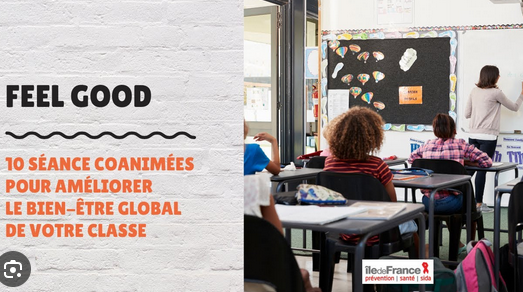 Tecniche
Durante i laboratori con i bambini, proponiamo la mimica delle emozioni per riconoscerle fisicamente e per acquisire un vocabolario sull'intensità dell'emozione (frustrato, infastidito, arrabbiato, rabbioso...). Inoltre, viene elencata al gruppo una serie di tecniche per esprimere le emozioni. I bambini sono invitati a sperimentare modi che non hanno mai usato fino ad ora.
       Esempio pratico: Sto giocando ai videogiochi e mi viene chiesto di smettere e di andare a letto.
1. Identificazione emotiva: Mi sento stressato (paura) e frustrato (rabbia).
2. Origini: Non sono sicuro di riuscire a finire il mio gioco in corso: stress. Mi sto divertendo, avrei voluto continuare più a lungo: frustrazione.
3. Espressione emotiva: Ne parlo con i miei genitori e cerchiamo di trovare un compromesso per le prossime volte: mi diranno l'orario in cui devo giocare, sarò avvisato in anticipo. Posso scegliere il mio gioco in base a questo. Insieme scegliamo gli orari in cui posso giocare con i videogiochi durante la settimana.
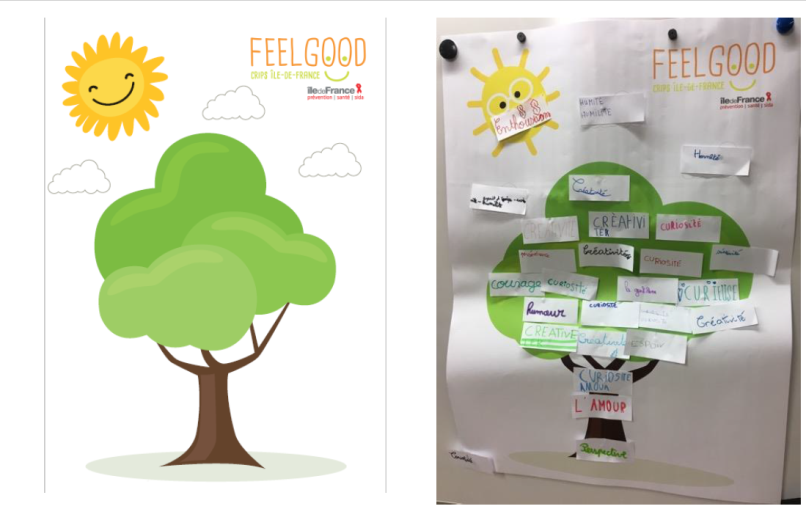 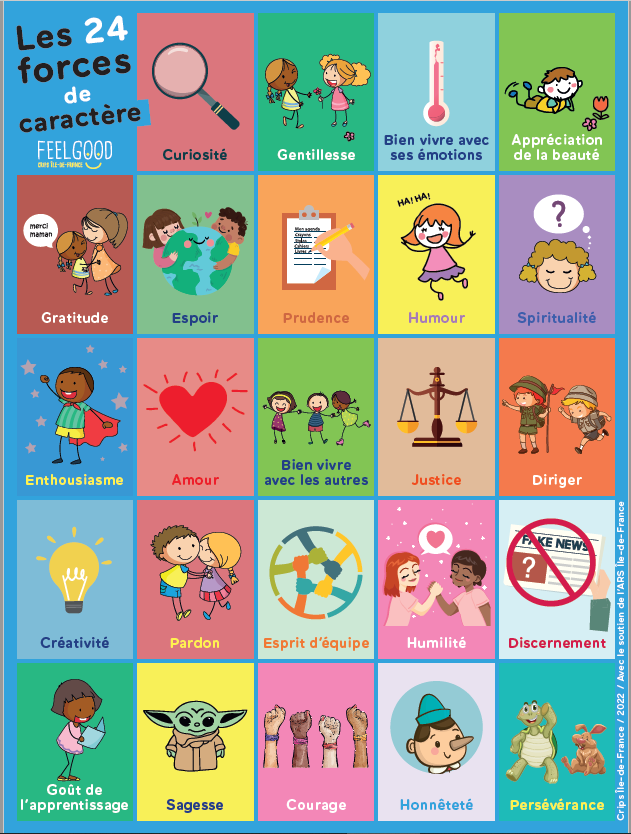 Attività 1: Gioco dei 24 punti di forza del carattere
Gruppo target: una classe di bambini di 8/12 anni 

-> 1° step
     I bambini scelgono i loro tre maggiori punti di forza associati a un esempio dell'uso concreto di questa forza su base quotidiana. Li condividono con gli altri in piccoli gruppi.
 -> 2° step
     I bambini si dividono in coppie. Scelgono una carta forza con un esempio concreto che corrisponde al loro compagno di classe.
-> 3° step
     I bambini scrivono il punto di forza che hanno ricevuto su un post-it e, se lo desiderano, possono attaccarlo alla lavagna o sul poster. Tutti i post-it formeranno l'albero dei punti di forza della classe (poster Albero dei punti di forza disponibile sul sito web della Cri).
       Dopo gli esercizi, è importante fare un debriefing con il gruppo.
 Domande per identificare i propri punti di forza - Scarica il gioco di carte: https://www.lecrips-idf.net/sites/default/files/2022-04/Feel_good_cartes_A4.pdf
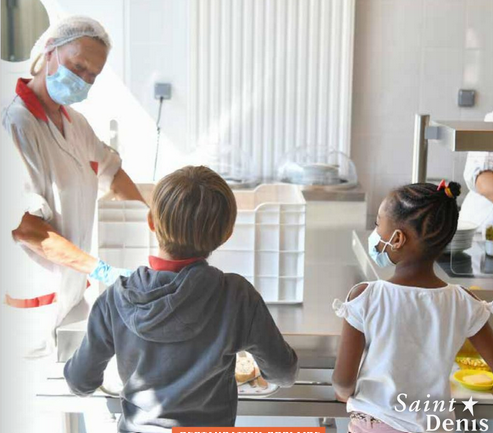 Attività 2: la ruota delle emozioni
A) La ruota del linguaggio emotivo: tutti gli studenti ritagliano la ruota più piccola. Come classe, cercano di trovare 5 emozioni spiacevoli e 3 piacevoli. Una volta trovate, i bambini scrivono le emozioni nelle caselle di questa prima ruota.
B) Ruota delle sensazioni: i bambini ritagliano la seconda ruota. Come classe intera, gli insegnanti cercano di far emergere le sensazioni fisiche che possiamo provare quando viviamo delle emozioni. Ad esempio: un nodo alla gola, un cuore che batte forte...
      I bambini scrivono le 8 sensazioni fisiche nelle caselle della seconda ruota.
C) La ruota dei bisogni: i bambini ritagliano l'ultima ruota e prendono nota dei diversi bisogni. Infine, ritagliano la freccia e attaccano le 3 ruote insieme con lo spago.

      Qual è lo scopo di questo esercizio?
     È stato dimostrato che quanto più facilmente riusciamo a identificare le nostre emozioni e i nostri bisogni, tanto più siamo in grado di gestire lo stress e di accedere più facilmente alle emozioni positive.
      Individuare il bisogno nascosto dietro l'emozione aiuta ad abbatterla.
Consigli e suggerimenti per i professionisti
01
Impegno: Coinvolgere nel programma solo insegnanti volontari
02
Genitori: organizzare la presentazione del programma in modo che tutti gli adulti intorno al bambino abbiano lo stesso messaggio.
03
Gestione del tempo: Stabilite le date dei 10 workshop con il massimo anticipo possibile.
Debrief: integrare sistematicamente i momenti di debriefing alla fine dei workshop, ponendo domande semplici e incoraggiando tutti a parlare.
04
05
Pazienza: cambiare i comportamenti richiede tempo. È l'intero programma (tutti e 10 i workshop) a dare risultati.
Spiegazione del programma e testimonianza di un insegnante che 
partecipato: https://www.youtube.com/watch?v=hLy8cTD6Wqw&t=8s
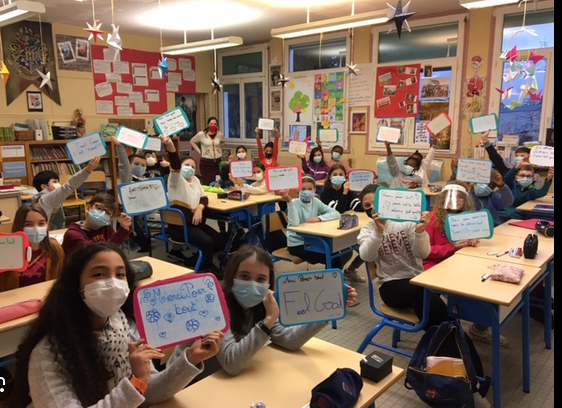 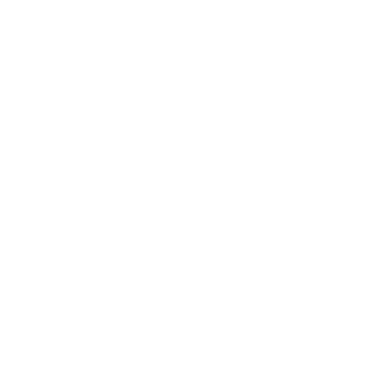 Fine del modulo
Grazie per aver letto questo modulo e speriamo che vi sia piaciuto e che abbiate appreso informazioni utili. Questo modulo fa parte del corso di formazione Surviving Digital; gli altri moduli sono disponibili sul nostro sito web. Tenetevi aggiornati sul progetto seguendoci sui nostri canali social!
www.survivingdigital.eu